My values
Learning objectives and outcomes
Learning objective:
To understand what my core values are and the importance of having them






Learning outcomes:
I can identify my core values
I can analyse how other people express their values
I can differentiate between internal and external values
2
Ground rules
Use language that will not offend or upset anyone.
When you give an opinion, try to explain your reasons.
Listen to the views of others and show respect.
If you disagree, comment on what was said, not the person who said it.
Do not share personal information about other people.
If you’re worried about something that has happened to you or a friend, talk to a member of staff or an adult you trust after the session.
If a member of staff becomes aware of a risk to a young person’s safety, this information may need to be shared.
3
Values
Values are things we place importance on.
Core values are the values we think are most important.
They help to shape how we behave and what we think is right or wrong.
4
A fairer world
Imagine that you are designing a world in which people will then live. You don’t know anything about who will be in this world – like their age, gender, or ethnicity.
Write down the three values you think would be most important for someone living in this world and why each of these would be important to them.
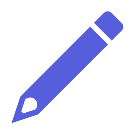 5
Values
Core values are made up of two types of value – internal and external.

Internal values are the things that are important to us that we can’t see. External values are things that are important to us that we can see.

Research finds that people are happier when they focus on what they value, rather than being influenced by external things like advertising and social media that tell us we should value looks, status, money and ‘things’.
6
Internal and external values
Internal values are the things that are important to us that we can’t see. 
External values are things that are important to us that we can see.
Sort these values into two lists: 
Internal values
External values
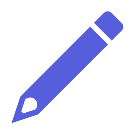 7
Quotes
Try not to become a man of success but rather try to become a man of value.
The true perfection of man lies not in what man has but in what man is.
Values are like fingerprints, nobody’s are the same, but you leave them all over everything you do.
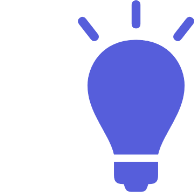 What do you think the quotes mean?
Why might someone agree or disagree with each of the quotes?
8
Demonstrating core values
Write down two ways someone could demonstrate the value you’ve been given in their everyday life or relationships.

For example: someone could demonstrate the value ‘kindness’ by supporting a friend through a difficult time.
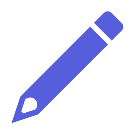 Pick one of your own core values and write down two ways you could demonstrate this in your own life and relationships.
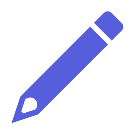 9
10